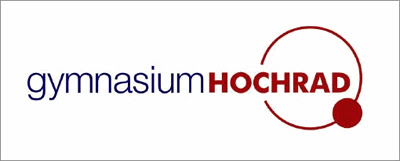 Englandreise unserer 8. Klassen
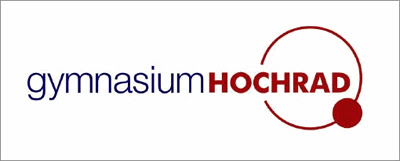 Allgemeine Informationen
SET in Deutschland führender Veranstalter von Klassenfahrten nach England
 Hochwertige Partner in Deutschland und England (Busunternehmen, Unterkünfte & Family Organizer, Programm)
 Fahrt in modernen Reisebussen (alleinige Busnutzung) ab/bis Schule, Fahrertausch in Westdeutschland  
Fährüberfahrt Calais-Dover-Calais 
Übernachtungen inkl. Vollpension in englischen Gastfamilien 
Tagesausflüge dank Bus vor Ort gut und flexibel zu organisieren
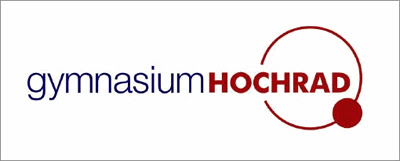 Unterbringung in Gastfamilien
Auswahl der Gastfamilien und regelmäßige Kontrolle durch SET Family Organizer vor Ort
Berücksichtigung vorab genannter Allergien, Krankheiten, besondere Essensvorschriften etc.
Unterbringung in 2er / 3er Gruppen
Ab ca. 18.30 Uhr sind die Kinder i.d.R. in den Familien (Ausgangszeiten bis einschließlich 14 Jahre sind vom Veranstalter im Grunde nicht vorgesehen)
Bei Problemen: Ständiger Kontakt zum Family Organizer vor Ort (SET)
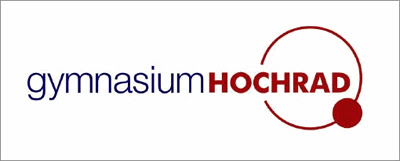 Info Reiseziele: England
Südküste England 
Oxford
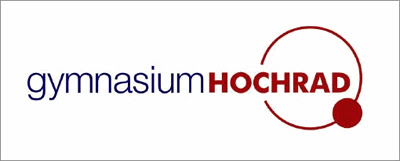 Mobilität vor Ort
Öffentliche Verkehrsmittel muss die Gruppe nicht benutzen (Ausnahme evtl. London). 

Der Reisebus begleitet die Gruppe täglich. Die Busfahrer sind langjährige Partner und außerordentlich ortskundig. 
 
Alle Schüler werden morgens und abends von den Gastfamilien zum Meeting Point/Reisebus gebracht bzw. abgeholt.
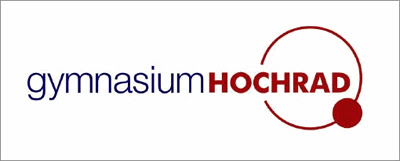 Details to follow. We‘ll keep you posted…
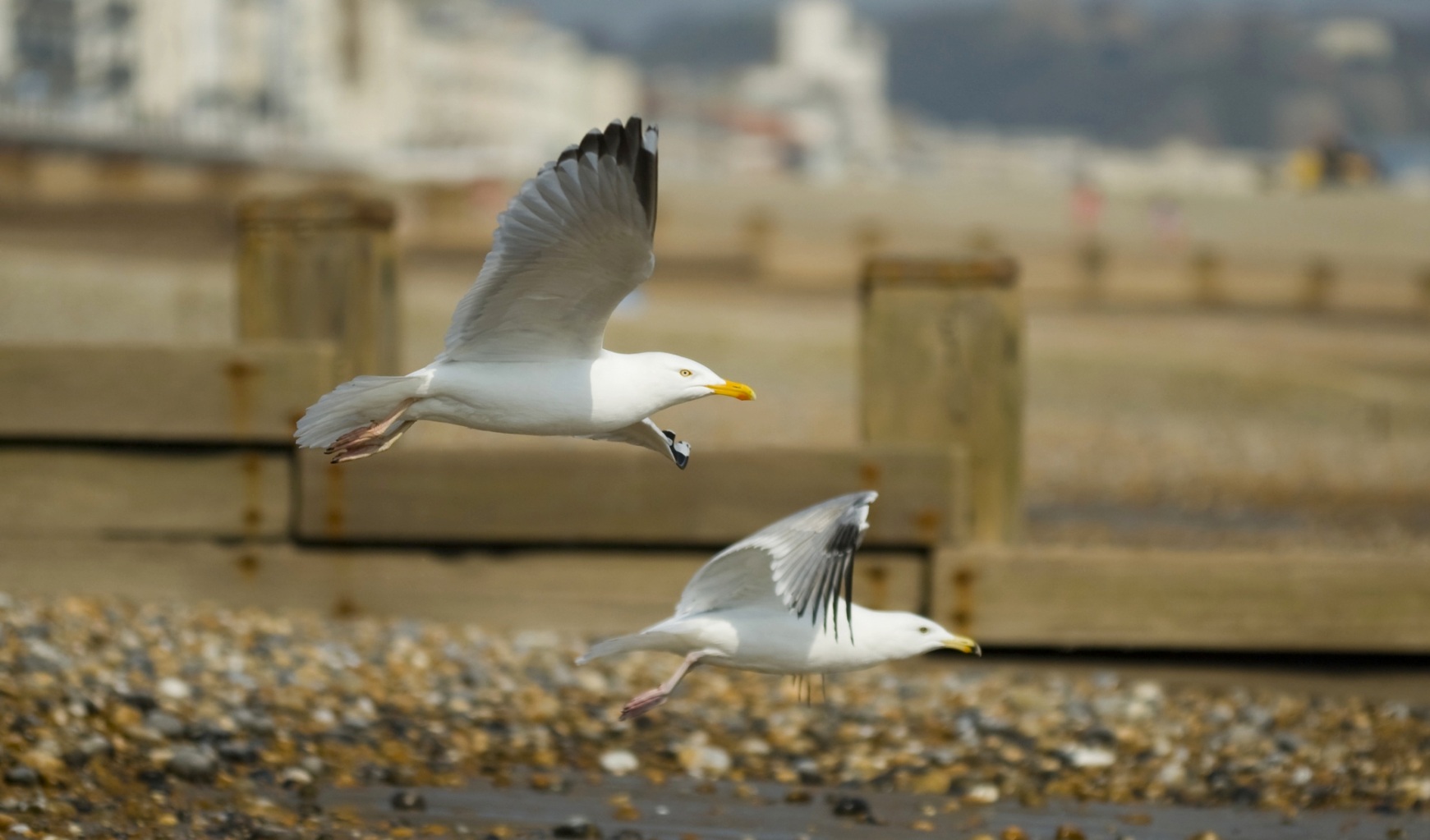